«БЮДЖЕТ ДЛЯ ГРАЖДАН» муниципального района «Агинский район»
на 2017 год и на плановый период 2018-2019 годов
БЮДЖЕТ
ДОХОДЫ
бюджета
РАСХОДЫ 
бюджета
ЧТО ТАКОЕ бюджет муниципального района?
Слово это заимствовано из Англии, где в старину канцлер казначейства приносил ежегодно в парламент мешок                с деньгами и произносил речь, которая собственно и называлась старинным нормандским словом "Bougette" 
(т.е. кожаный мешок)
направляемые из бюджета денежные средства
(финансовое обеспечение социальных обязательств муниципальных учреждений, 
дорожное хозяйство, ЖКХ  и транспорт,  капитальное строительство и др.)
- форма образования и расходования денежных средств, предназначенных для финансового обеспечения задач 
и функций 
органов местного самоуправления
поступающие в бюджет денежные средства (налоги юридических 
и физических лиц, штрафы, административные платежи и сборы, финансовая помощь)
ДЕФИЦИТ бюджета - превышение расходов бюджета над его доходами
ПРОФИЦИТ бюджета - превышение доходов бюджета над его расходами
1
ЭТАПЫ БЮДЖЕТНОГО ПРОЦЕССА
Контрольно-счетная палата и органы местного самоуправления
Органы местного самоуправления
Органы местного самоуправления, финансовые органы
Законодательные (представительные) органы власти
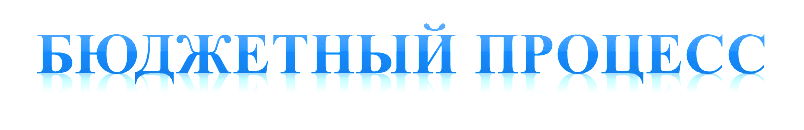 Органы местного самоуправления, финансовые органы
Органы местного самоуправления,  финансовые органы
Органы местного самоуправления, финансовые органы
Законодательные (представительные) органы власти
2
Помогает формировать доходную часть бюджета (налог на доходы физических лиц)
ГРАЖДАНИН - УЧАСТНИК БЮДЖЕТНОГО ПРОЦЕССА
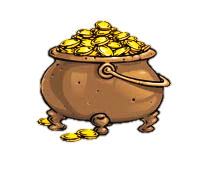 бюджет
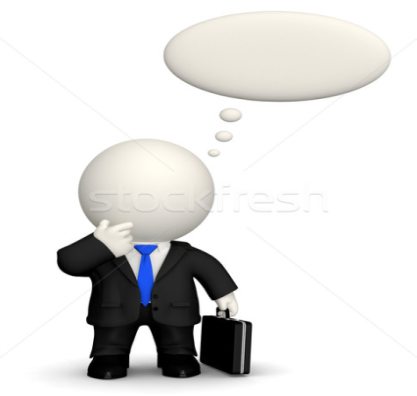 Как налогоплательщик
Как получатель социальных гарантий
Получает социальные гарантии – расходная часть бюджета (образование, культура, физическая культура и спорт, социальные выплаты и др.)
Граждане – как налогоплательщики, и как потребители общественных благ – должны быть уверены в том, что передаваемые ими в распоряжение государства средства используются прозрачно и эффективно, приносят конкретные результаты как для общества в целом, так и для каждой семьи, для каждого человека.
3
Механизм участия гражданина в бюджетном процессе
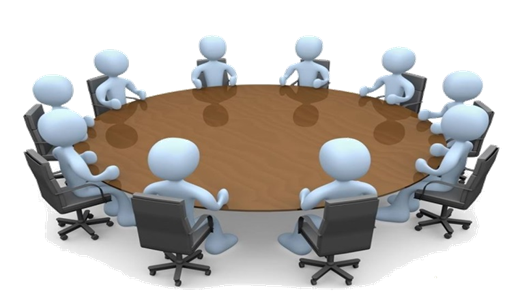 Проявить активность
Ознакомиться с ФЗ № 131 от 06.10.2003 в ред. 06.12.2011 «Об общих принципах организации местного самоуправления в РФ» и с Бюджетным Кодексом РФ
Ознакомиться с проектом бюджета
Администрация РАЙОНА  готовит проект бюджета, который подлежит официальному опубликованию на сайте администрации и обсуждению на публичных слушаниях
Изложить свои предложения
Подготовить свои обоснованные предложения (изменения) в проект. Выступить в качестве активного участника, защищающего свои интересы). Каждый житель вправе высказать свое мнение, представить материалы, письменные предложения и замечания для включения их в протокол публичных слушаний.
Принять участие в публичных слушаниях
Публичные слушания проводятся в целях:
1) обеспечения участия жителей РАЙОНА в обсуждении проекта бюджета РАЙОНА;
2) выявления мнения населения  и подготовки рекомендаций по итогам обсуждения населением проекта бюджета РАЙОНА;
3) изучения и обобщения предложений и рекомендаций жителей РАЙОНА по проекту бюджета.
Проконтролиро-вать решение Совета муниципального района
Заключение о результатах публичных слушаний с мотивированным обоснованием принятых решений публикуется (обнародуется) в средствах массовой информации и размещается на официальном сайте администрации района в информационно-телекоммуникационной сети «Интернет»
4
ДОХОДЫ БЮДЖЕТА РАЙОНА
Поступления от уплаты налогов, установленных законодательством РФ  о налогах и сборах, и местных налогов, например:
 - налог на доходы физических лиц,
 - налог на имущество физических лиц,
 - земельный налог,
 - единый налог на вмененный доход
 и иные налоговые доходы
Поступления доходов от использования муниципального имущества, от продажи имущества, платы за негативное воздействие на окружающую среду, штрафы и иные неналоговые доходы
Поступающие в бюджет денежные средства из бюджета Забайкальского края (межбюджетные трансферты) и от физических  и юридических лиц, в том числе добровольные пожертвования
5
РАЗДЕЛЫ КЛАССИФИКАЦИИ РАСХОДОВ БЮДЖЕТА
0100  Общегосударственные вопросы
0300  Национальная безопасность и правоохранительная деятельность
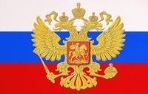 1000  Социальная политика
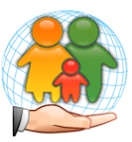 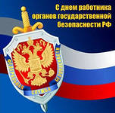 0400  Национальная экономика
0500  Жилищно-коммунальное хозяйство
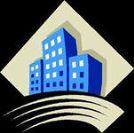 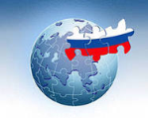 0600  Охрана окружающей среды
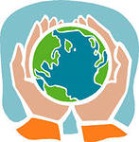 1300  Обслуживание государственного и муниципального долга
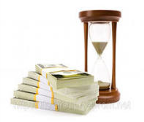 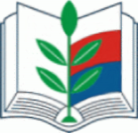 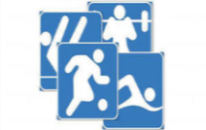 0700  Образование
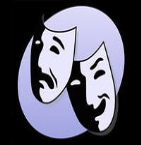 1100  Физическая культура и спорт
0800  Культура
8
ОСНОВНЫЕ ПАРАМЕТРЫ БЮДЖЕТА РАЙОНА на 2017 год
 и на плановый период 2018 и 2019 годов
тыс. рублей
9
ОСНОВНЫЕ ХАРАКТЕРИСТИКИ БЮДЖЕТА РАЙОНА
тыс. рублей
2016 год
10
НАЛОГОВЫЕ И НЕНАЛОГОВЫЕ ДОХОДЫ БЮДЖЕТА РАЙОНА
тыс. рублей
11
ДИНАМИКА ПОСТУПЛЕНИЙ НАЛОГОВЫХ И НЕНАЛОГОВЫХ ДОХОДОВ
тыс. рублей
179 828
12
ДОЛЯ налоговых и НЕНАЛОГОВЫХ ДОХОДОВ В ОБЩИХ ДОХОДАХ БЮДЖЕТА РАЙОНА ПО ГОДАМ
2018 ГОД – 176 876 тыс. руб.
2017 ГОД – 174 726 тыс. руб.
2019 ГОД – 186 586 тыс. руб.
13
ДИНАМИКА ПОСТУПЛЕНИЙ ДОХОДОВ БЮДЖЕТА РАЙОНА
тыс. рублей
19
Расходы бюджета РАЙОНА по отраслям социальной сферы
тыс. рублей
25
Динамика объема муниципального долга
35
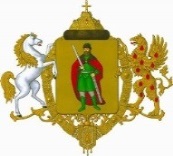 Спасибо
за внимание.